Emergency Preparedness

Fire prevention and safety
EMS and Fire calls for boat access properties



Presented by Casey Cuddy, Fire Chief for AH & Ward 1 of NF
Input provided by Mark Schjerning, Chief of Emergency Service, County of Lennox
[Speaker Notes: As a cottager with boat only access, have you ever wondered how you would handle an emergency at your cottage?   Mark Schjerning, Chief of Emergency Service, County of Lennox and Addington (ambulance services) and Casey Cuddy, Fire Chief for Addington Highlands & Ward 1 of North Frontenac were contacted to get their advice, which I would like to share with our MPOA members.
Remote access calls are often very challenging, as we can all appreciate.  For you to know some options in advance could significantly improve your experience.  Over the next 2 slides, I will provide some options for you to be aware of.  Casey is available to answer your questions.]
Emergency Preparedness – Fire Prevention

Keep area around / under cottage clear and trim trees back from cottage
Fire extinguisher; Smoke alarms; Carbon Monoxide alarms
Fire escape plan
Fire in an outdoor pit
Fire Bans:  call  613-336-1851 or check the AH & NF website
Your pit:  consider both over and underneath!  Underlying roots can catch fire.  
On a natural rock bed or in a wood burning container is most ideal  
Fireworks


Presented by Casey Cuddy, Fire Chief for AH & Ward 1 of NF
Input provided by Mark Schjerning, Chief of Emergency Service, County of Lennox
[Speaker Notes: trim trees back from cottage
keep dead leaves, pine needles and grass cleaned up around and under buildings
fire extinguisher should be handy and know when & how to use it
have working smoke alarm on every level of the cottage and Bunkies 
first time up to cottage, install new batteries
test the smoke alarms regularly to ensure still working
draw a fire escape plan and practice it, especially with children as a number of them will not wakeup to a smoke alarm.  
Have a meeting place.   
Life is always more important than a cottage.  Call the fire department from outside the cottage
When having a fire in an outdoor pit, always check with your local fire department information line at 613-336-1851 or the Township of Addington Highlands & Township of North Frontenac website to ensure there are no fire bans in place
 create fire pit far away from trees and where you know there aren’t underlying roots that can catch fire.  
Did you know that a fire in your outdoor pit could potentially travel underground and along the roots, catching fire to a nearby tree?  Having your fire pit on a natural rock bed or in a wood burning container (which you can purchase at a hardware store) is most ideal.  Keep your fire under control at all times.  
Don’t have fires on windy days or keep it small and do not put leaves and other light materials on that can get taken away with the wind.  
Never let off fireworks unless you are in an area with lots of open space.  Always have a bucket ready in case of an emergency before you start your display.  On occasion, we have been given reports of cottagers letting off fireworks near their cabin and close to the woods.  This is not an acceptable practice and nearby cottagers have raised concerns.  Always be thoughtful of safety, fire prevention and your neighbours.]
Emergency Preparedness –  boat access cottage

3 options:
Meet the EMS on the hwy or road access side
Fastest 
Not always possible to transport patient yourself to road side
EMS / Fire department come in Fire Dept boat to lake side
Slowest
One boat services wide area (1548 km and 40 lakes with water access properties)
Takes time to hook up boat in Cloyne; launch boat, travel across lake
Fire department comes in ‘safe boat’ to lake side
Slower than option 1; Faster than option 2
EMS will not do this option; under review with township whether fire dept will continue this practice

Presented by Casey Cuddy, Fire Chief for AH & Ward 1 of NF
Input provided by Mark Schjerning, Chief of Emergency Service, County of Lennox
Option 1:  Meet the EMS on the hwy or road access side of lake
Lake access cottagers have the following location options:

Find a ‘buddy’ with a hwy address
Look for buddy:
directly across from your cottage as possible 
good access for emergency vehicles
Laneway must have solid surface with enough space to handle larger emergency vehicles 
i.e. 12 feet wide with trees trimmed up to 12 feet high & enough area to turn vehicles around  
Ideally easy access to the lakeshore
Meet the EMS at a landing dock
Brown's Camp:        61 Addington Road 5, RR# 1 Cloyne
   Tapping's Landing: 371 North Mazinaw Heights Road, Cloyne
   Smarts Marina:    1018 Smart Road, Cloyne   

Note: EMS must have a 911 address to be directed to. 
*** water access persons should know the 911 address of their “buddy” or landing dock

Recommend you add all 3 locations in the inside flap of your directory or put it on the fridge! 
Please note that the public dock at Tapping’s landing does not have a 911 number in our MPOA directory.  Please open it up to map D and add it yourself.
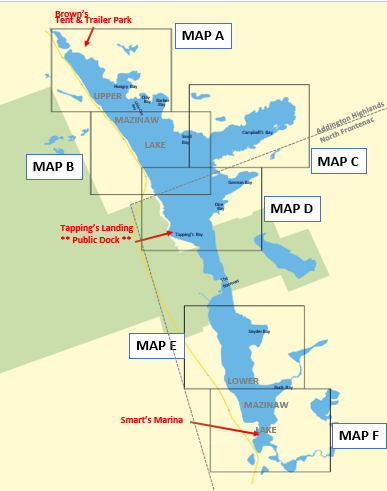 [Speaker Notes: If residents are able to meet the emergency responders at a landing or dock, this will significantly reduce the response time and result in them receiving definitive care in hospital much earlier.  There are 3 obvious places which all cottagers and boaters should be aware of: (i) Brown's Campground at the top of the lake; (ii) the public boat launch at Tapping’s landing; and (iii) Smarts Marina at the bottom of the lake.  The EMS, Fire department and OPP will need a 911 number or a blue 'civic address' number to meet a person with medical needs so here are the 3 addresses that any 
Another excellent idea for you to consider to facilitate a timely response for property owners with water access only is to make arrangements with a “buddy” (nearby neighbour who is located on an accessible road)…preferably at the closest point to your cottage with good access for emergency vehicles. The accessible road should have a solid smooth surface with enough space to handle larger emergency response vehicles. Laneways should be at least 12 feet wide with trees and limbs trimmed up at least 12 feet high. There also needs to be enough area to turn vehicles around.  Another thing to consider is that the “buddy’s” property should not have steep frontage and should provide easy access to the lakeshore. The water access persons should know the 911 address of their “buddy” (e.g.. 12345 Hwy 41). If this is a medical call and it is safe to move the person requiring medical attention, transport them to the “buddy’s” location. . Establishing a “buddy” system will only improve emergency service providers’ response time thus getting help to the persons needing it much quicker. 
of these services can be directed to.]
Option 2 & 3:  Fire Dept and/or EMS come to the emergency
Option 2:  EMS / Fire Dept come across in the Fire Department’s boat
Ensure your 911 number is visible
Option 3:  Fire Dept come across in your boat
Meet EMS on hwy or road side at an arranged 911 location
You need to know the 911 location you want to meet at. Have it as part of your plan!
Transport them to the emergency with a safe boat. 
safe boat meets the Canada Shipping Act – “Small Vessel Regulations” 
enough life jackets for the persons to be transported
proper navigational lights if dark
operator knows their way around the lake (body of water) (in the dark)
Fast than option 2

* EMS will not do option 3; The EMS will only go in a fire boat to access a patient
* Fire department will go in private boat until they get their boat there
 under review with township

Please note: that the emergency responders therefore the municipalities will assume no responsibility for damage to privately owned boats.
[Speaker Notes: #2  Meeting the EMS on the hwy or road access side of the lake & transport them to the emergency on the other side of the lake 
Sometimes, the resident will not have a choice (e.g. it may be impossible to move someone requiring medical attention who is heavier than the person assisting them in to a boat and to the closest landing; the person requiring medical attention is not movable; there is a fire at the property).  In such cases, another option which can be organized to speed up time, is for the person calling in the emergency to arrange to have the emergency responders meet at a location suggested by the caller (i.e. at one of the 3 locations noted above, or at your “buddy’s” place) and transport them to the emergency with a safe boat. * Note: A safe boat is one that meets the Canada Shipping Act – “Small Vessel Regulations” and has enough life jackets for the persons to be transported. If a response is needed during non-daylight hours then the boat must have proper navigational lights and an operator who knows their way around the lake (body of water) in the dark. Please note that the emergency responders therefore the municipalities will assume no responsibility for damage to privately owned boats. * Caveat:  if the boat is safe, the fire department will go in a private boat until they get their own boat there. This is subject to change, as per the elected officials/township rules.  The EMS however will only go in a fire boat to access a patient".]